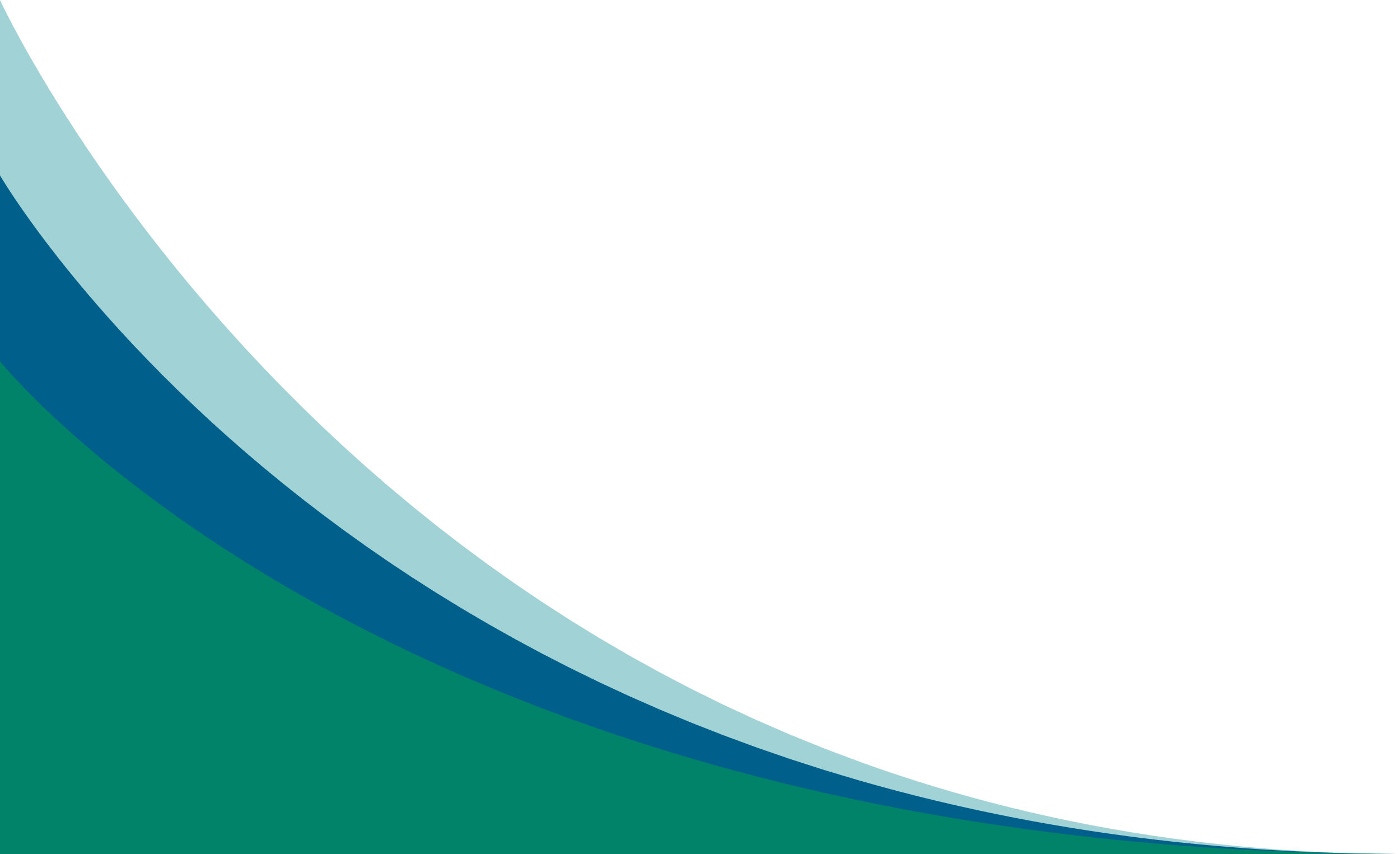 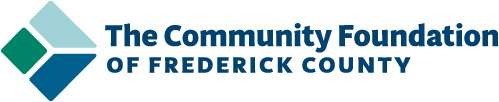 2024-2025 Scholarship Programs
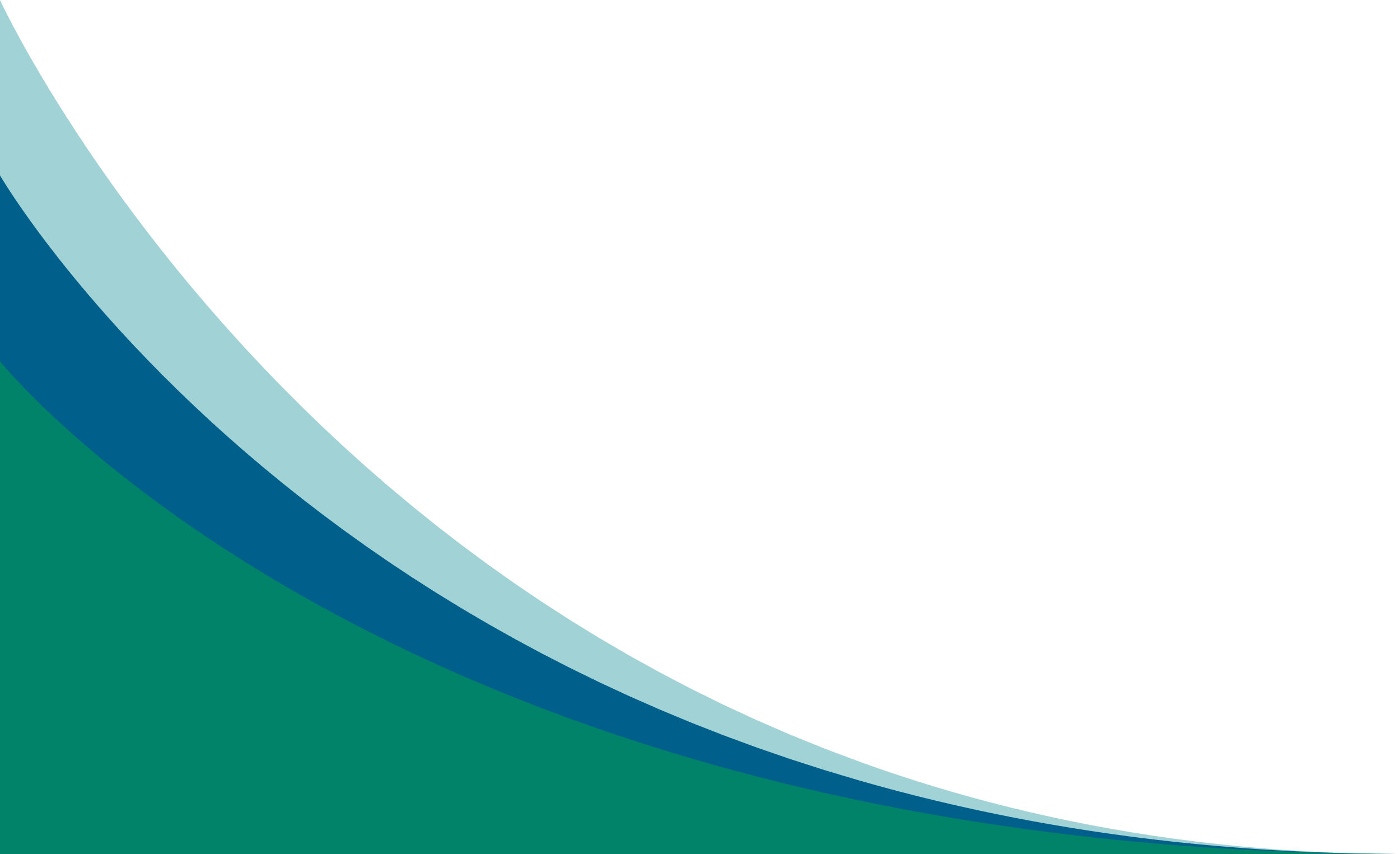 Sonia Tineo - Community Impact Associate
Diana Fulchiron – Community Impact Director
 Shanté Frazier – Community Impact Manager
February 2024
www.FrederickCountyGives.org
What is The Community Foundation of Frederick County?
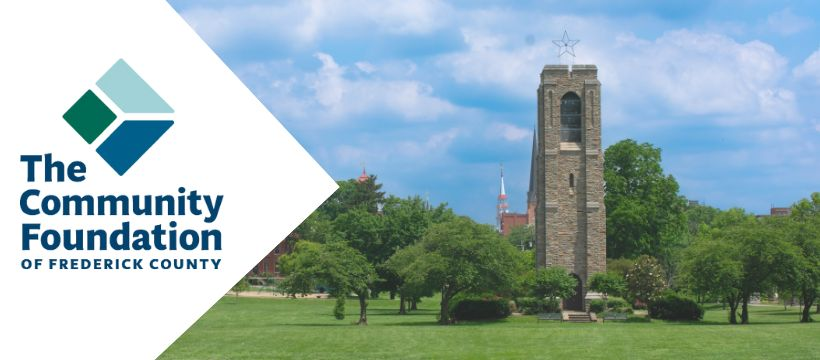 A nonprofit, philanthropic organization 
Provides scholarships to students and grants to area nonprofits
Builds a stronger, more vibrant community 
Creates positive and lasting impact
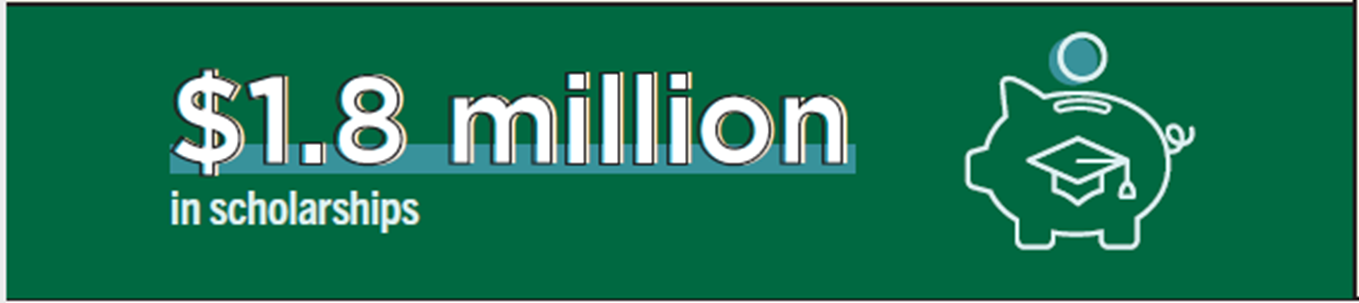 2023-2024 Scholarship Programs:
General and Career Education
411 students received scholarships
2023-2024 Scholarship Programs

1,400+ applications received
523 scholarships provided
191 high school seniors received scholarships
220 students already enrolled in college received scholarships
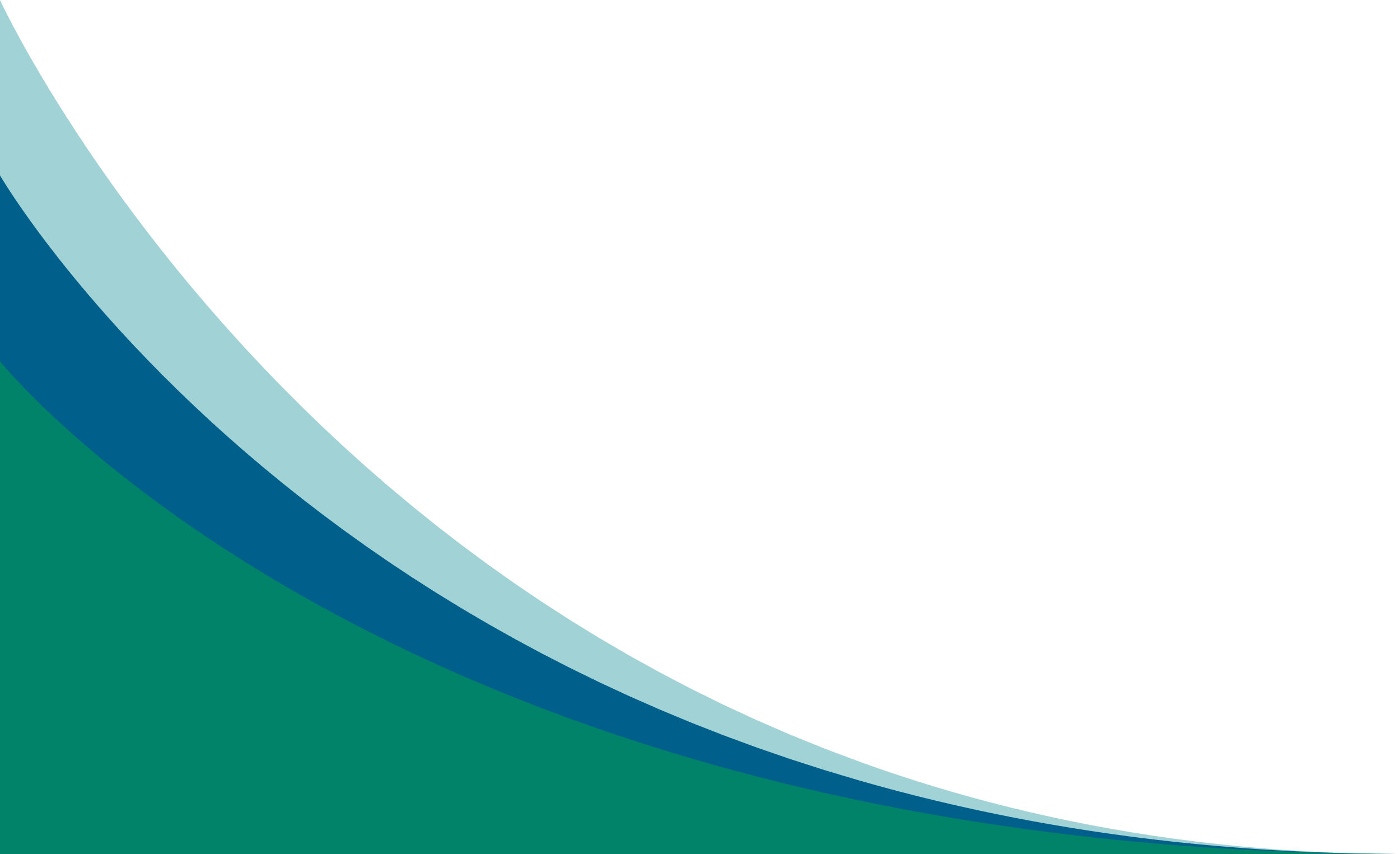 General Scholarship
Eligibility Details
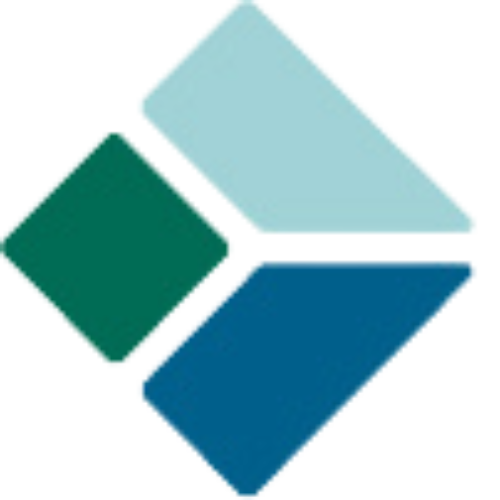 Who qualifies?
Scholarships are primarily for Frederick County residents
Open to any area of studyApply at any point in your academic career
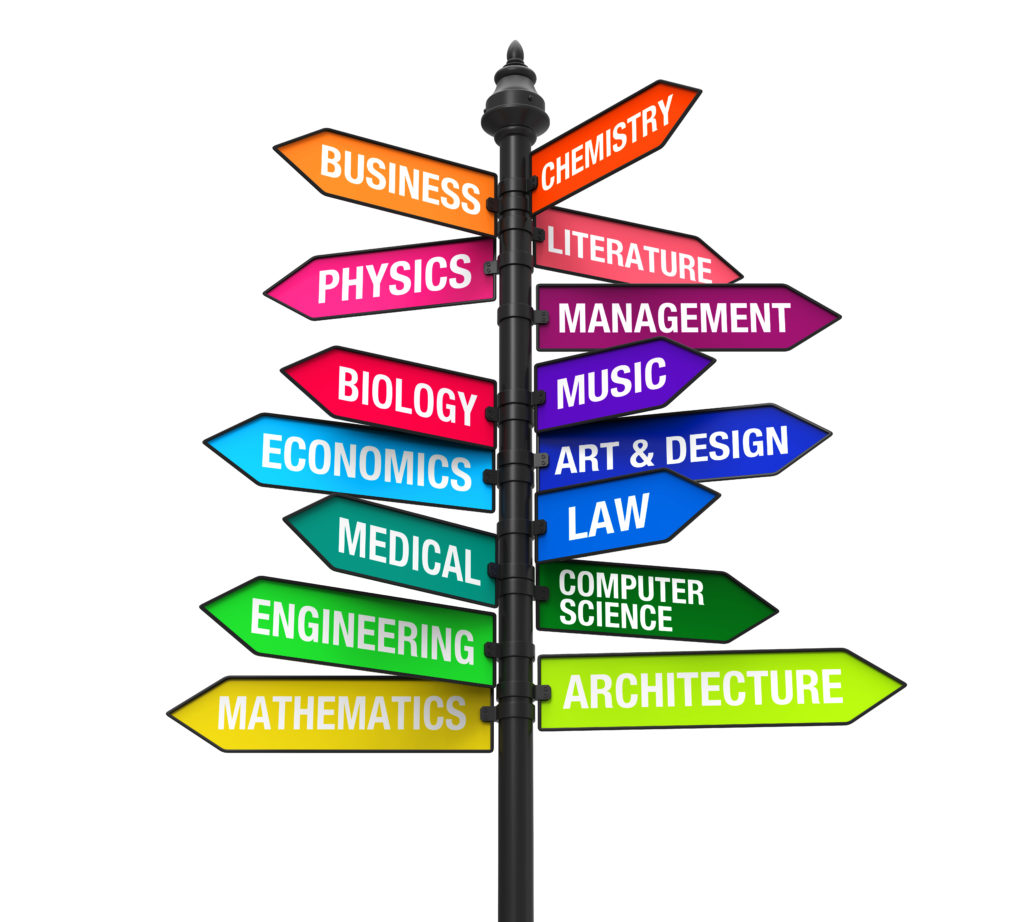 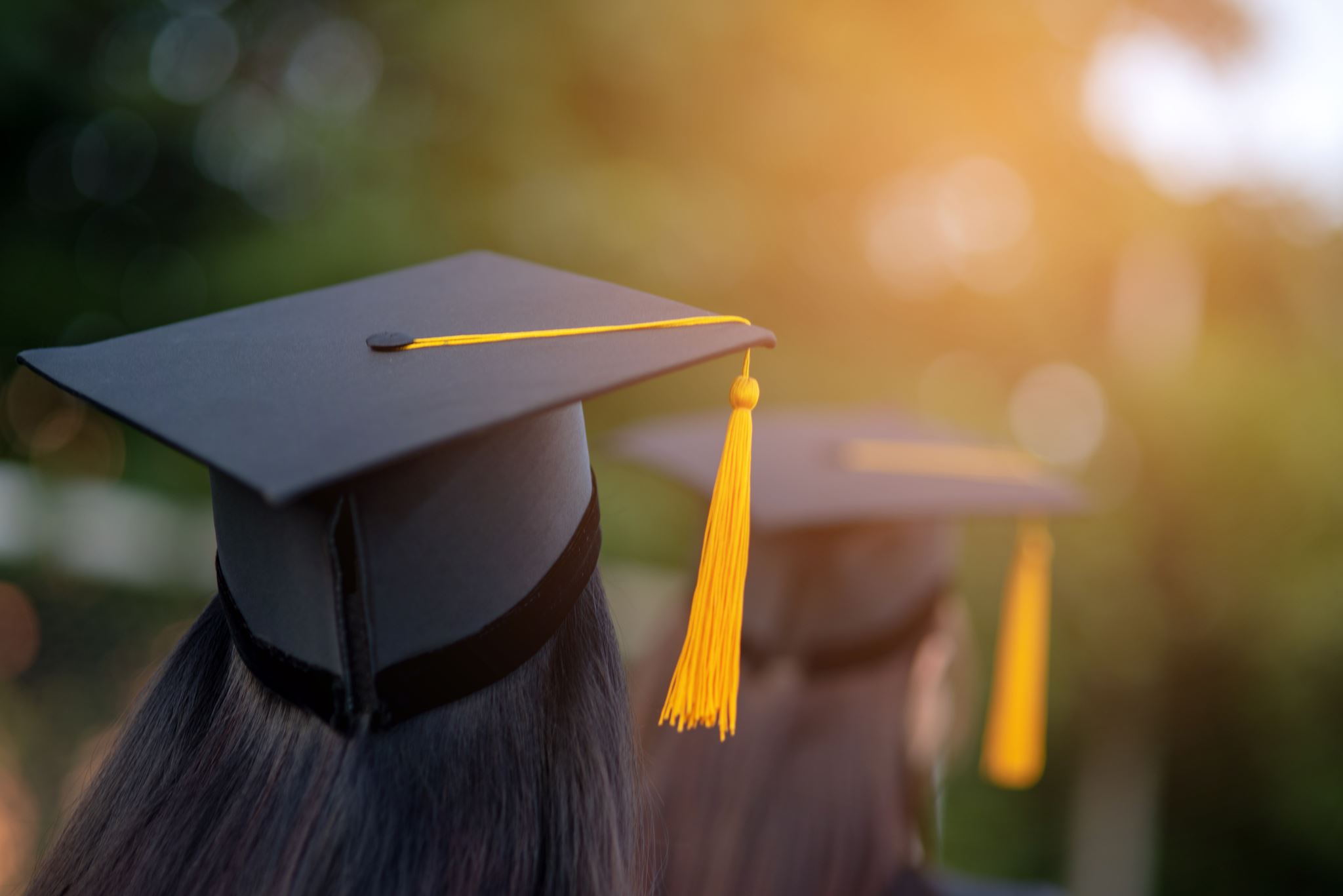 What kinds of programs are eligible?
Technical certifications and career training
2- and 4- year degree programs
Graduate and post-graduate studies
Studying part-time or full-time
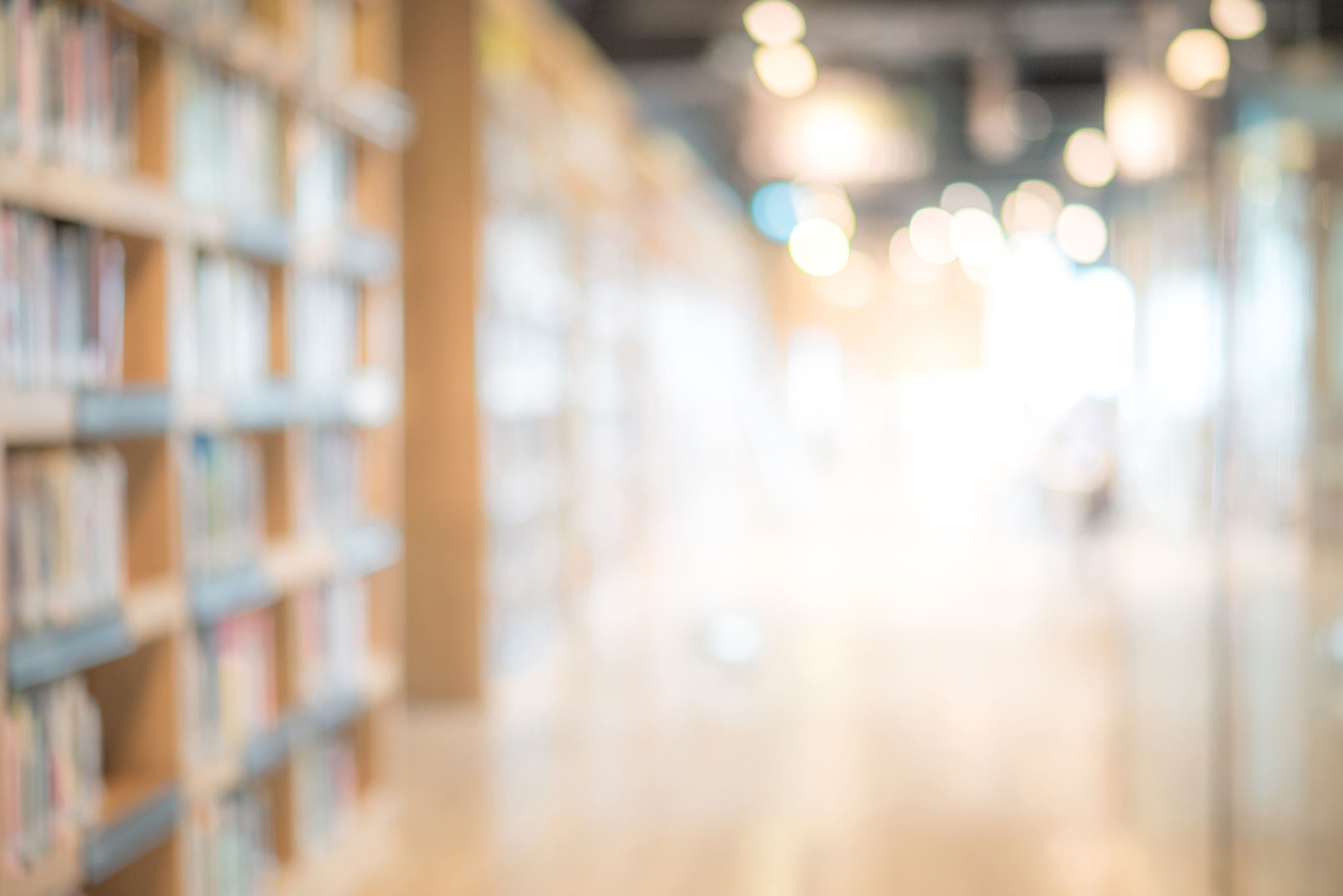 What can scholarships be used for?
Minimum Scholarship: $1,000
May be used for tuition, room, board, books, and fees
Do I need to prove financial need to qualify?
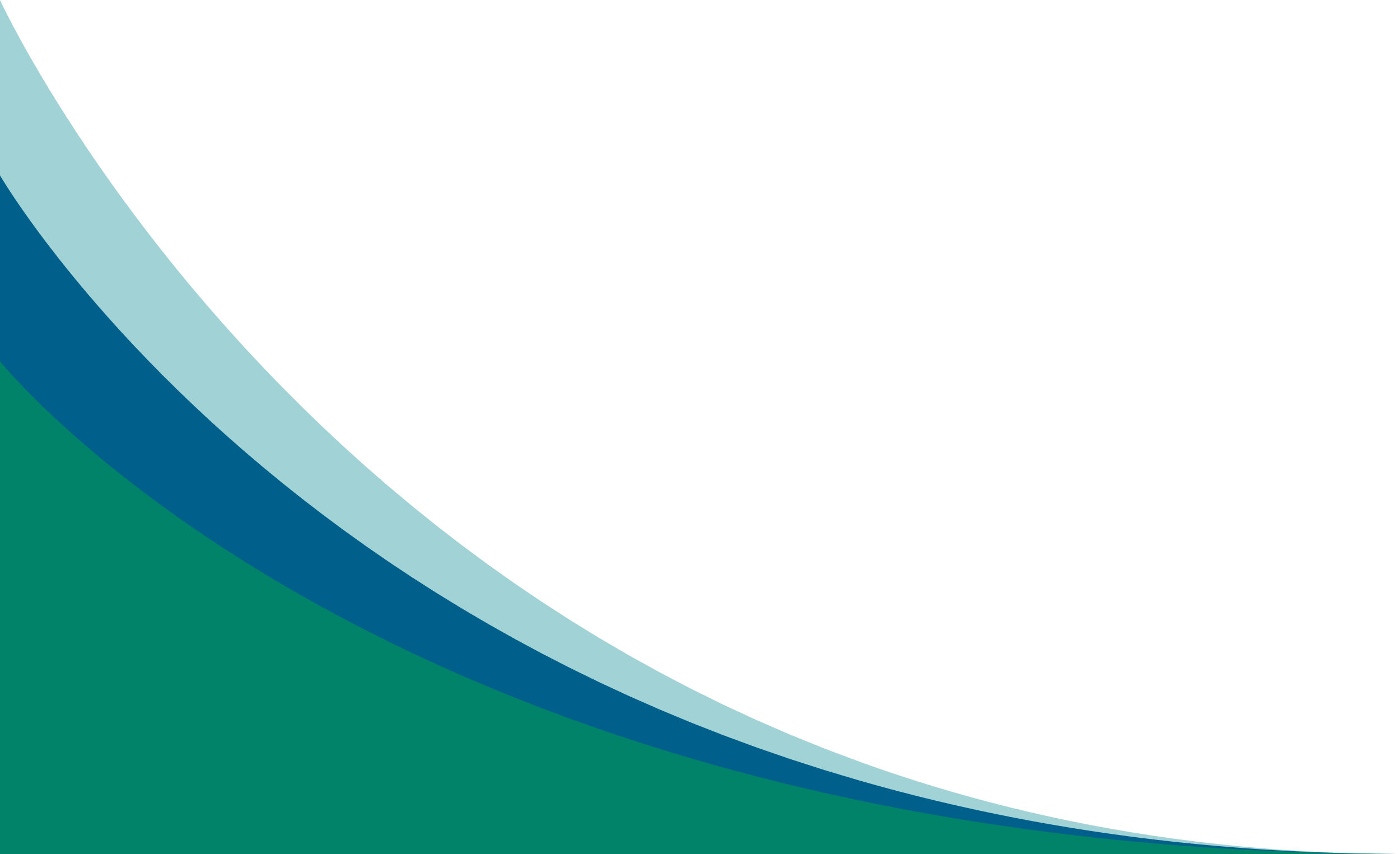 General Scholarship
Application Details
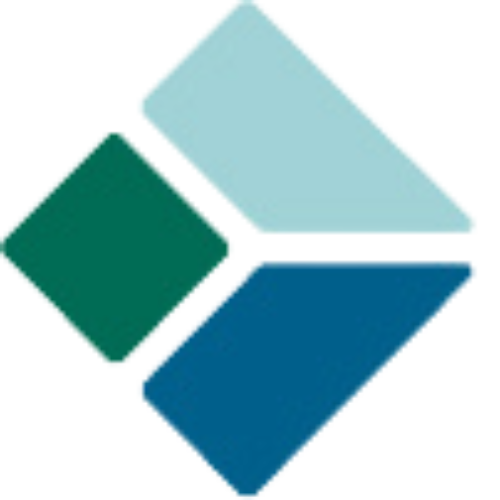 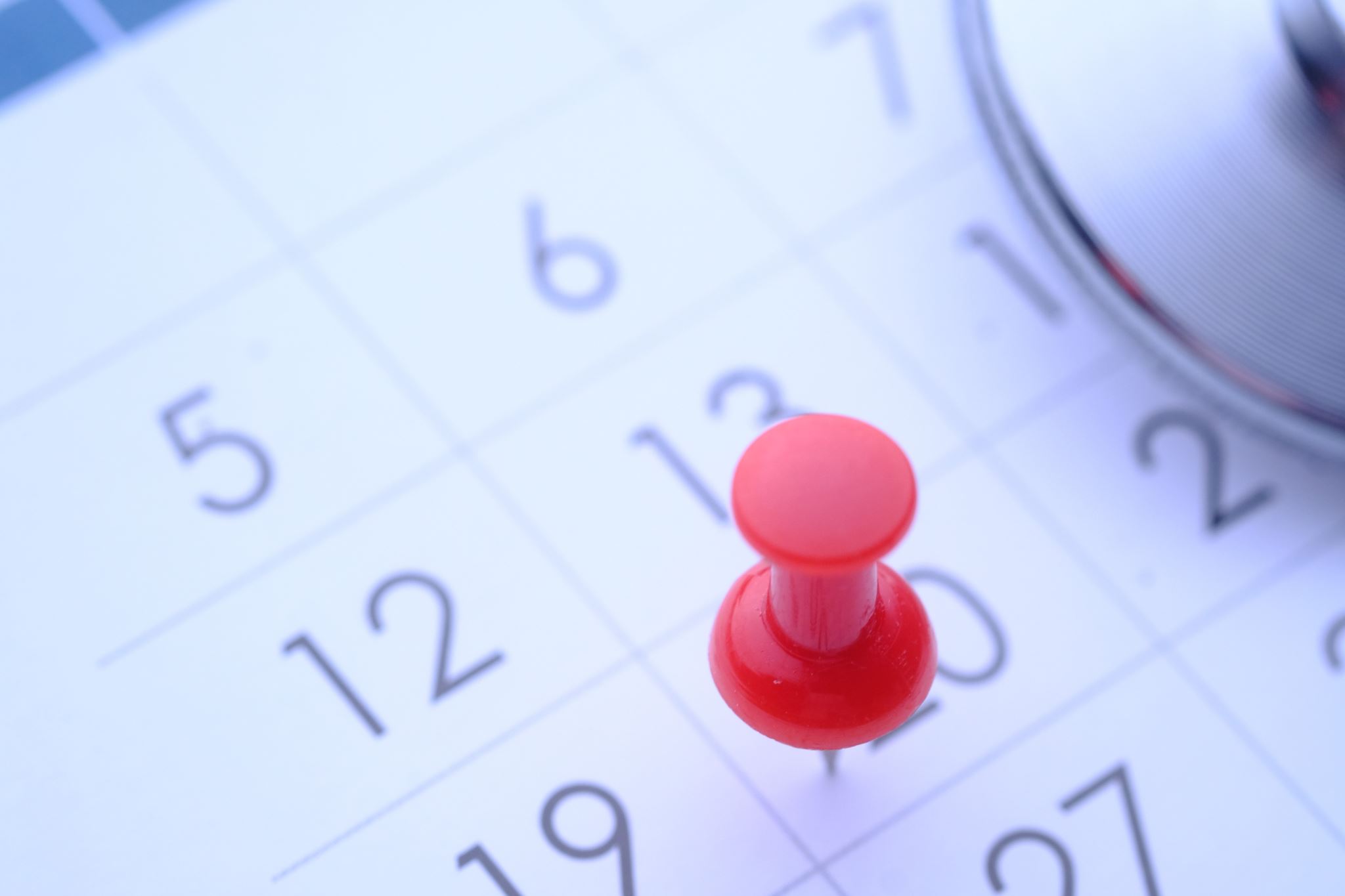 Apply at:ScholarshipsFrederickCounty.com
Application opens February 15, 2024
Deadline is April 15, 2024
Late applications will not be considered
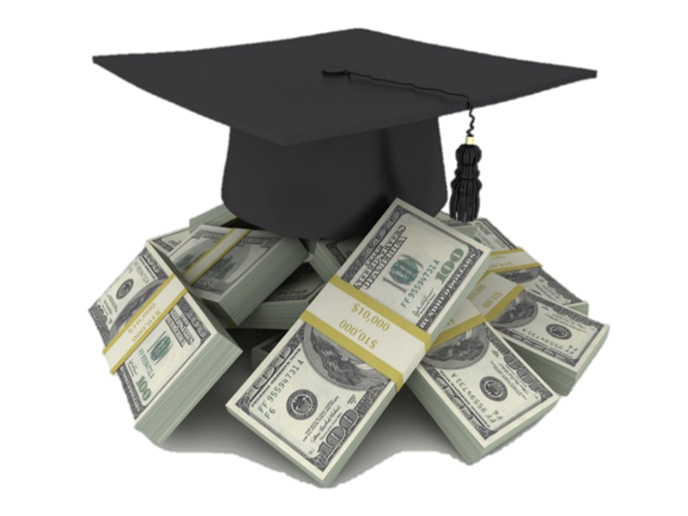 Fill out one application
Gain access to 200+ scholarship opportunities
ScholarshipsFrederickCounty.com
APPLICATION
Online application
Do NOT use your FCPS email to create an account
Foundation staff cannot reset your password
Foundation staff can access your username
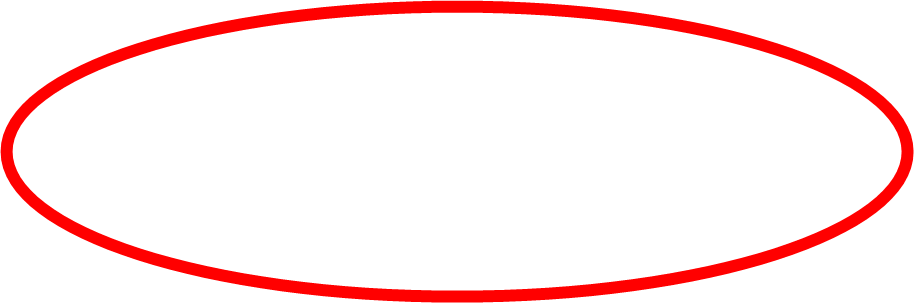 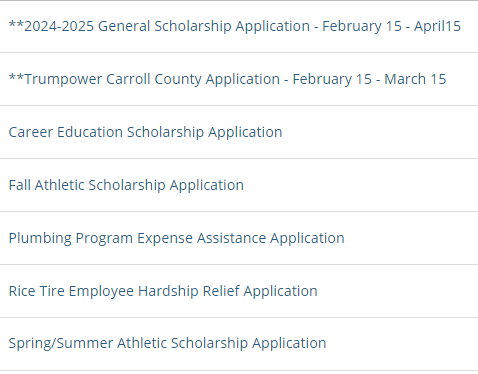 APPLICATION
Please select the correct scholarship application to complete
RENEWALABLESCHOLARSHIPS
You MUST submit a new application every year

You MUST use the same user account to apply

You MUST maintain any qualifying criteria
Some scholarships can be awarded multiple years in a row
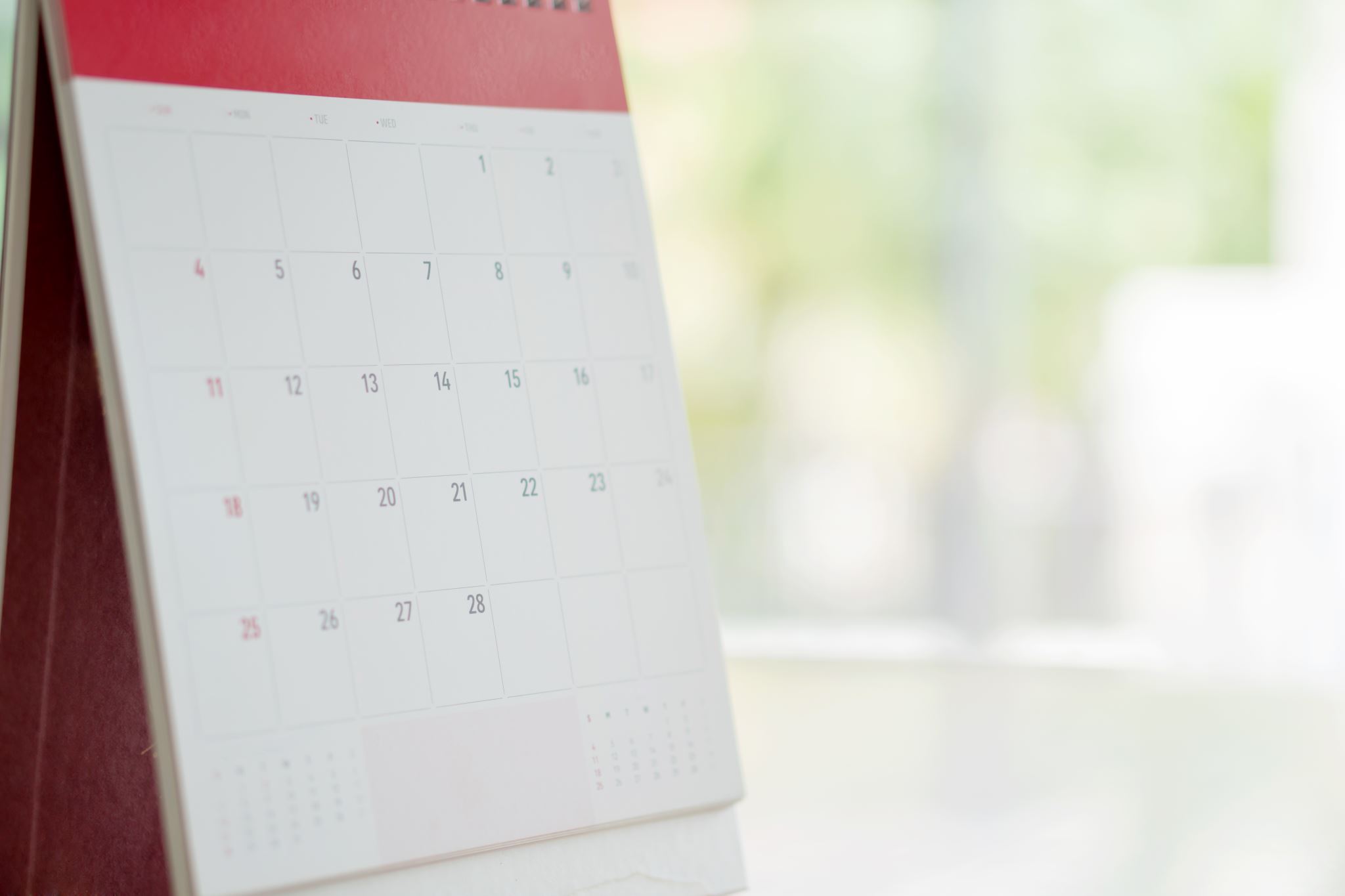 PREPARE YOUR APPLICATION
Organize your information
Lists of activities
Volunteer
Employment
Sports
Clubs
Membership Organizations
Church
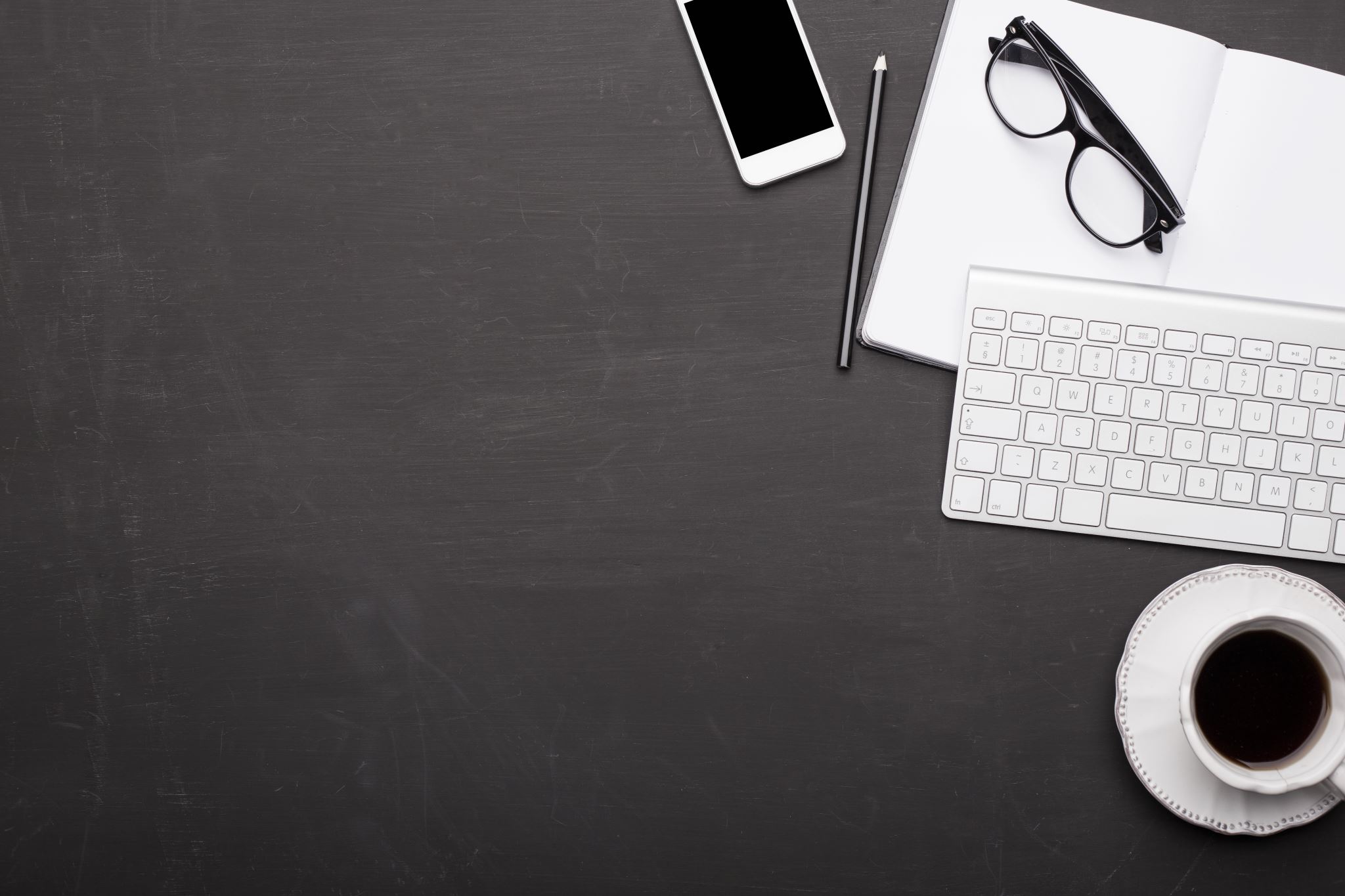 Write your personal essay
Write a response to one of the 7 Common App prompts
 Have a trusted friend, parent, or advisor proofread it
With your documents in hand and essays pre-written, the online application should take about an hour
Some scholarships include specific criteria and may require additional short essays or other uploaded materials
How long will the application take?
Gather electronic documents
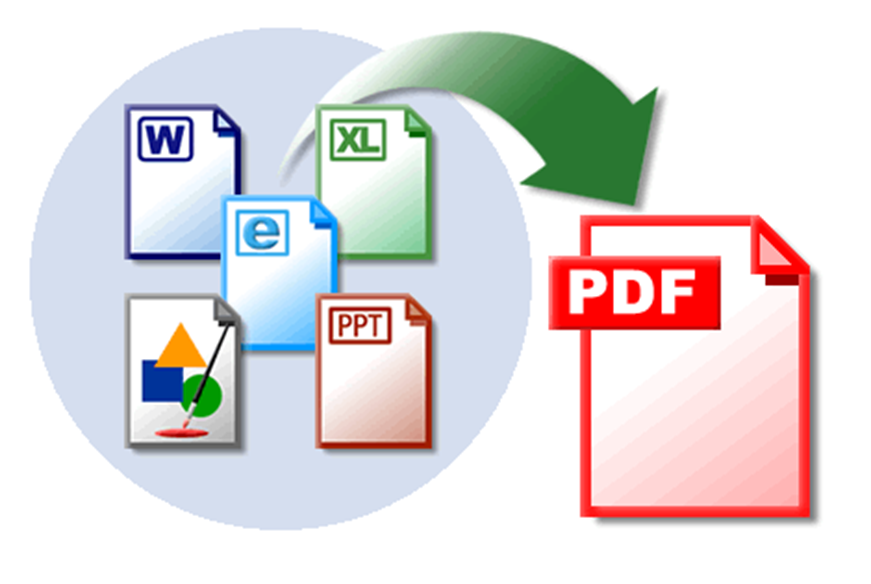 Request a PDF of your transcript or scan multiple transcripts into a single PDF
Download your FAFSA Submission Summary report into a second PDF
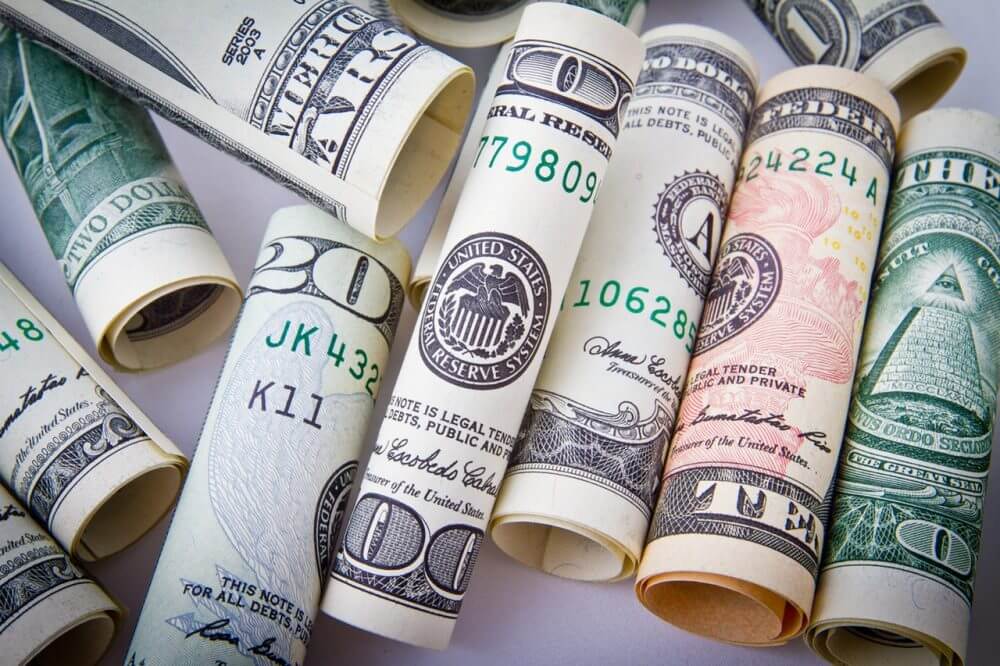 Financial-need based applications must include:
FAFSA Summary Submission PDF or completion page of the MSFAA
Short essay on your financial needs
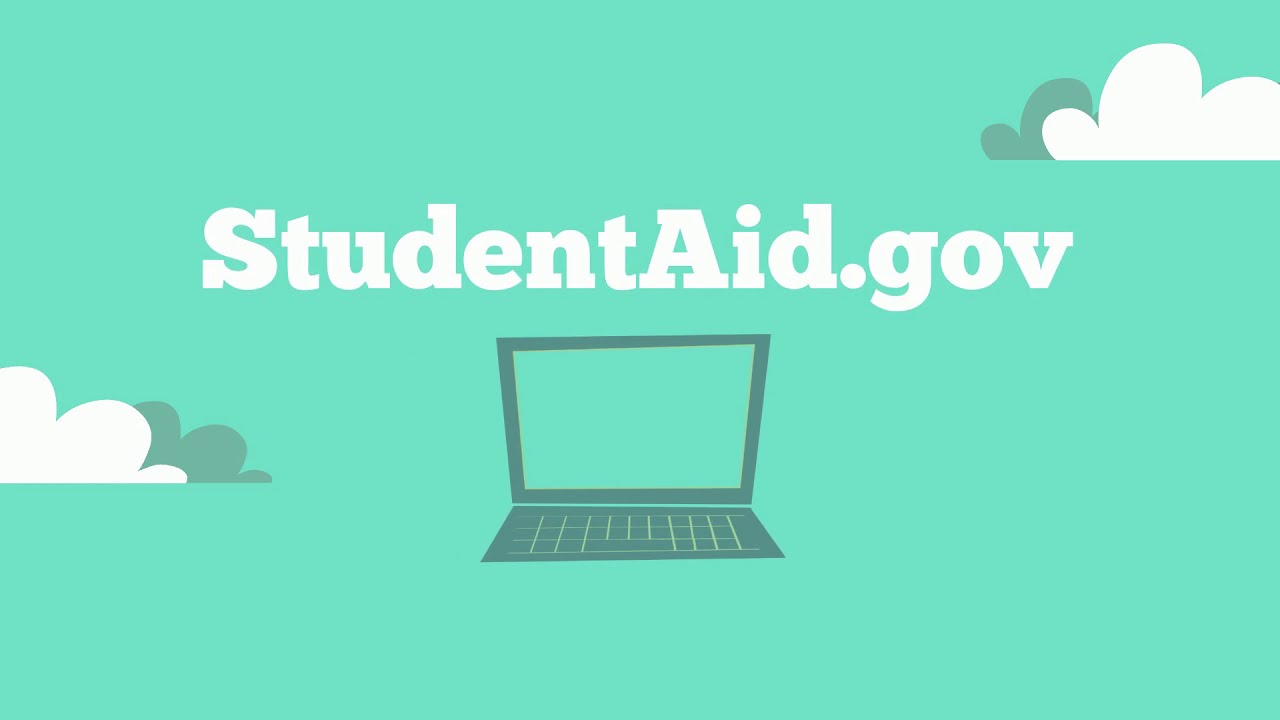 How do I get a FAFSA Submission Summary?Fill out…
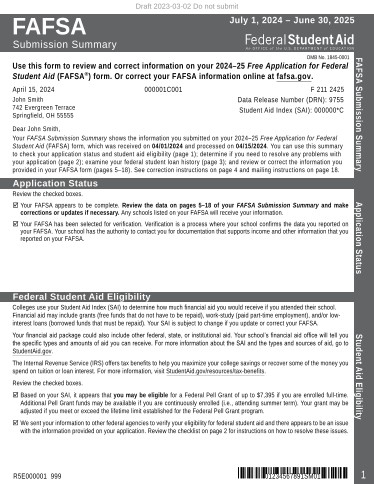 Student Aid Index
mdcaps.mhec.state.md.us
How do I apply for MSFAA?Fill out…
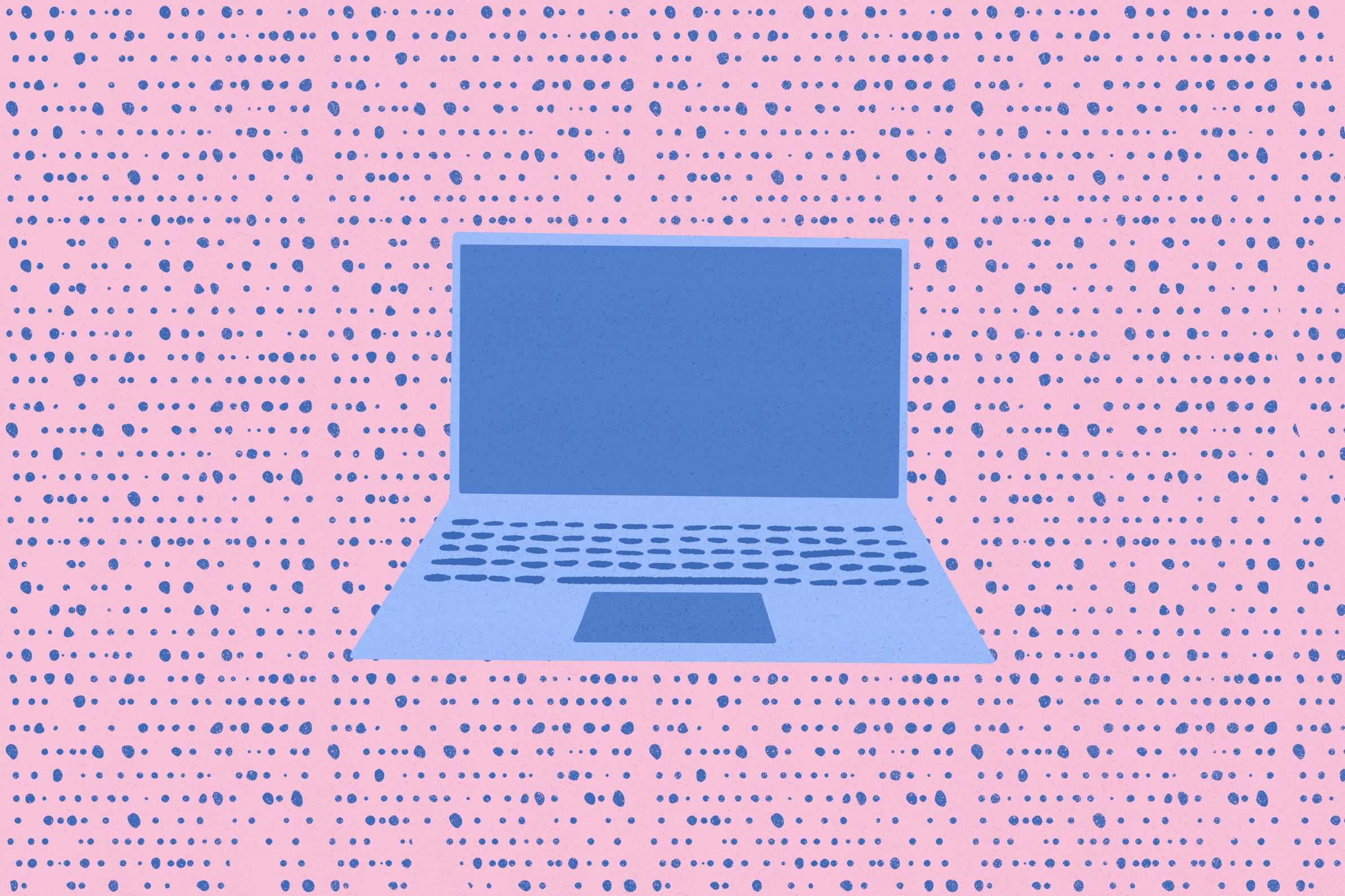 FAFSA Finish Workshops

Register here:
https://secure.acceptiva.com/?cst=YLYZch

Multiple workshops available.  Register for the event that works for you and your family.
Help with FAFSA or MSFAA
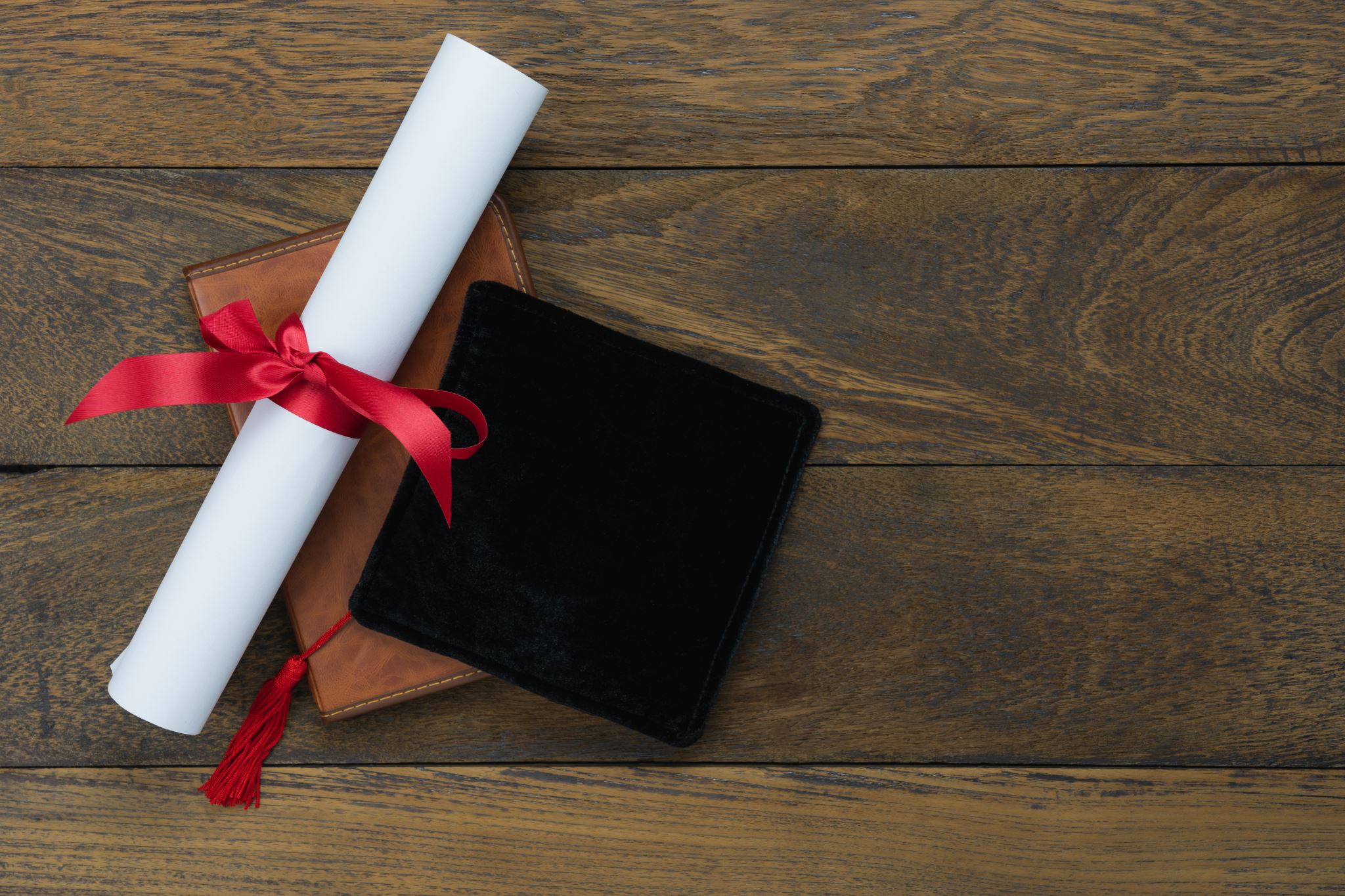 KEY DATES
Apply February 15 to April 15, 2024

Scholarship announcements will start at the beginning of May and will be sent via email
Emails will be sent from an @ngwebsolutions.com address
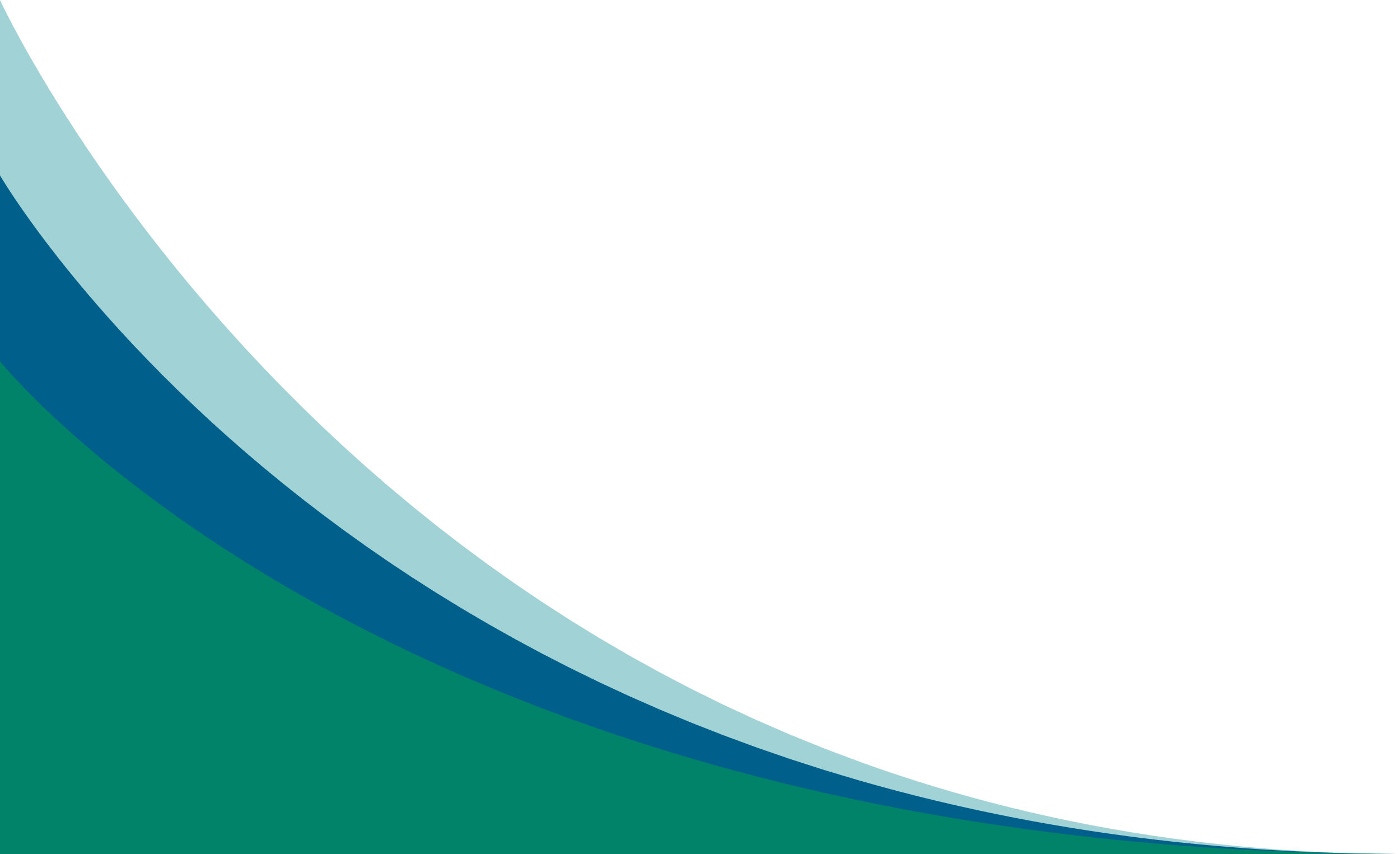 Career Education Scholarship Details
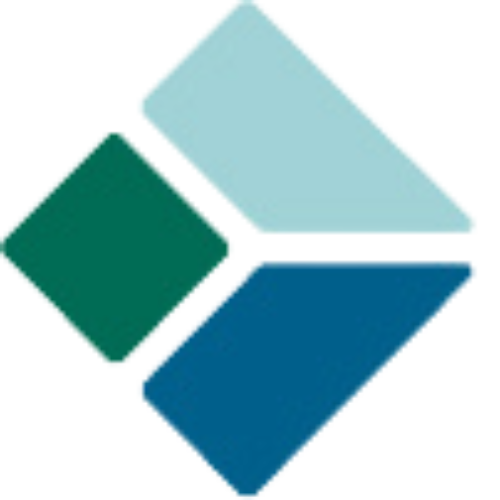 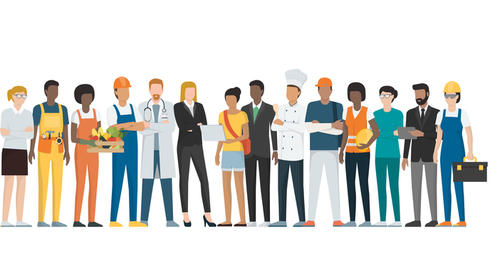 Career Education Scholarships
ScholarshipsFrederickCounty.com
APPLICATION
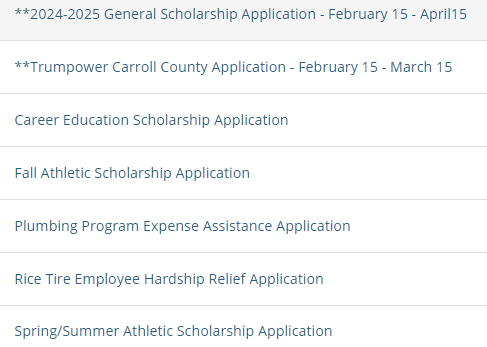 Please select the correct scholarship application to complete
Stay Connected – We’re Social!
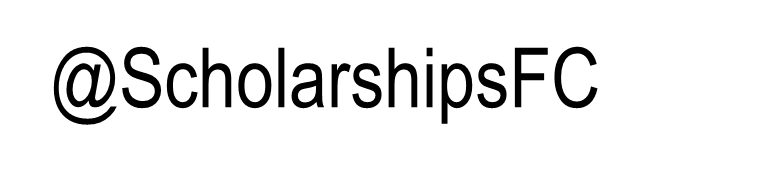 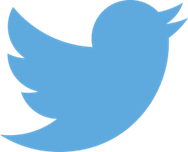 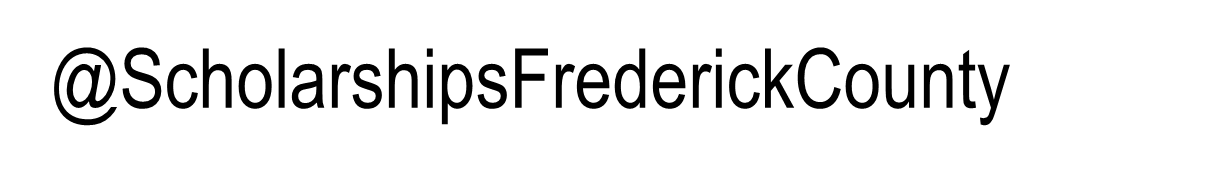 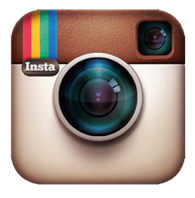 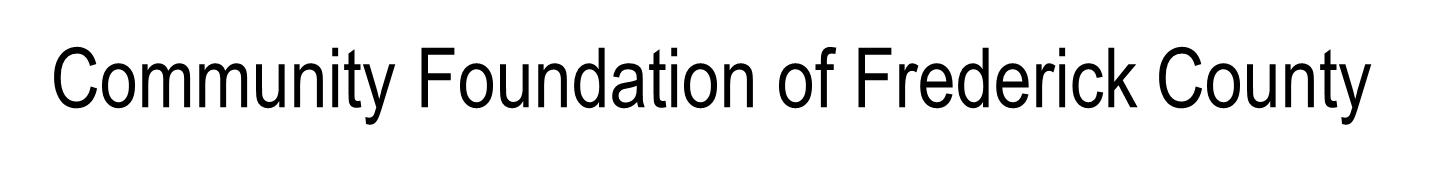 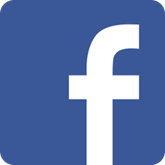 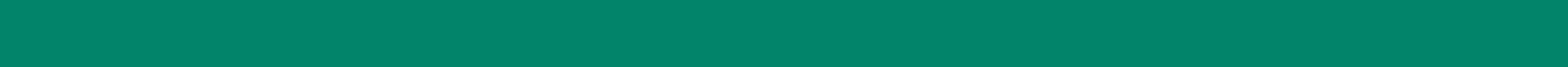 Questions?
Diana Fulchiron, Director of Community Impact
d.fulchiron@FrederickCountyGives.org

Sonia Tineo, Communication Impact Assoc
s.tineo@FrederickCountyGives.org

Shanté Frazier, Community Impact Manager 
s.frazier@FrederickCountyGives.org
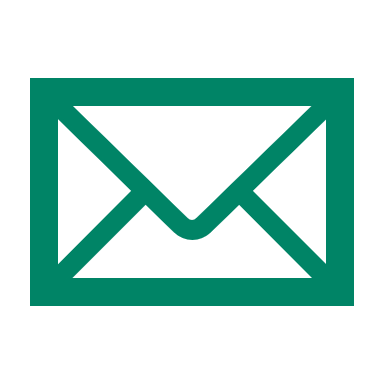